L’orientation après la 3ème
[Speaker Notes: © Copyright Showeet.com – Creative & Free PowerPoint Templates]
Parcours en 3 ans
Parcours en 3 ans
Parcours en 3 ans
Parcours en 2 ans
Baccalauréat professionnel
Baccalauréat technologique
Baccalauréat général
Certificat d’aptitude professionnelle
Seconde professionnelle
 / Famille de métier
1ère année de CAP
Seconde générale & technologique
Voie générale et technologique
Voie professionnelle
Troisième
[Speaker Notes: © Copyright Showeet.com – Creative & Free PowerPoint Templates]
3
Le bac général
16 heures de
 tronc commun
EPS
Histoire
Géographie
Langues 
vivantes
Français
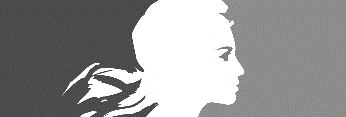 Enseignements 
scientifiques
EMC
Philosophie
4
4 h de spécialités
 en 1ère
6 h en terminale
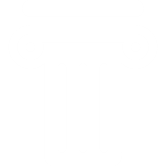 Sciences de la vie
et de la terre
Littérature, Langues et 
cultures de l’Antiquité
Mathématiques
Biologie écologie
Arts
Numérique et
 sciences 
informatiques
Humanités, littérature
 et philosophie
Langues et littérature,
 culture étrangère
Histoire-géographie, 
géopolitique
 et sciences politiques
Physique-chimie
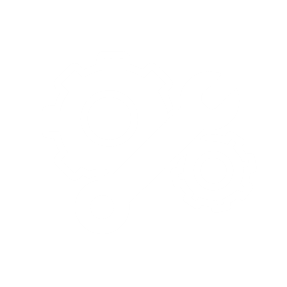 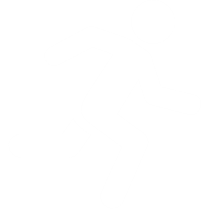 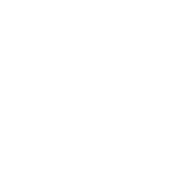 Sciences économiques
 et sociales
éducation physique, pratiques 
et culture sportives
5
Sciences de l’ingénieur
Le bac technologique
14 heures de
 tronc commun
8 filières
EPS
Histoire
Géographie
Langues 
vivantes
Français
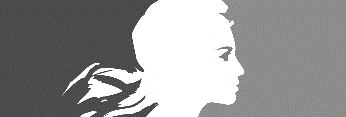 Mathématiques
EMC
Philosophie
6
Sciences et Technologies du management et de la gestion
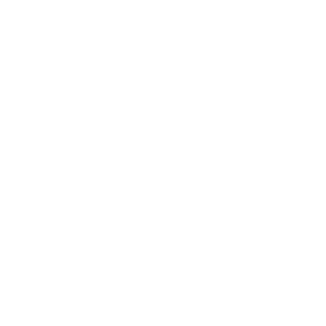 - Term
Droit et économie. 
4 spécifiques : 
gestion et finances 
mercatique (marketing)
ressources humaines et communication
systèmes d’information de gestion
- 1ère
Sciences de gestion et numérique
Droit et économie
management
Sciences et technologies de l'industrie et du développement durable
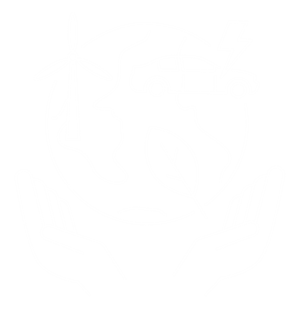 - Term
Physique-chimie et mathématiques.
4 spécifiques : 
innovation technologique et écoconception
systèmes d’information et numérique 
énergies et environnement 
architecture et construction
- 1ère
Innovation technologique
Ingénierie et développement durable
Physique-Chimie et mathématiques
7
Sciences et technologies de laboratoire
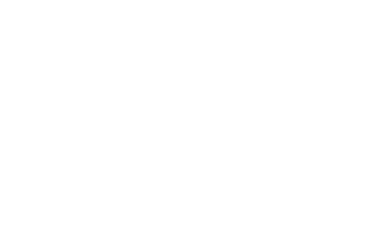 - 1ère
Physique-chimie et mathématiques
Biochimie-biologie
Biotechnologies ou sciences physiques
 et chimiques en laboratoire
- Term
Physique-chimie et mathématiques.
Biochimie-biologie-biotechnologies ou 
sciences physiques et chimiques en laboratoire.
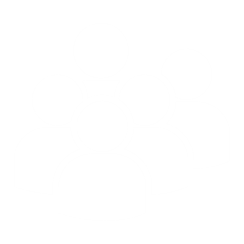 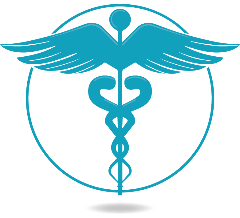 Sciences et technologies de la santé et du social
-Term
Sciences et techniques sanitaires et sociales.
Chimie, biologie et physiopathologie humaines.
- 1ère
Physique chimie pour la santé
Biologie et physiopathologie humaines
Sciences et techniques sanitaires et sociales
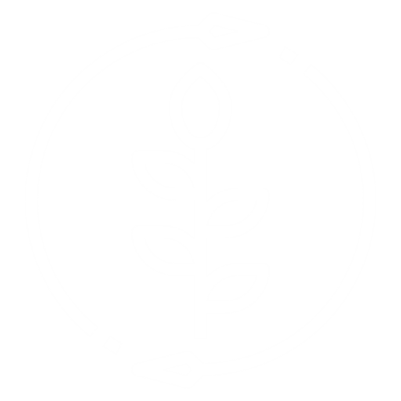 Sciences et technologies de l'agronomie et du vivant
- 1ère
Gestion des ressources et de l'alimentation
Territoires et sociétés
Technologie
- Term
Gestion des ressources et de l'alimentation.
Territoires et technologie.
8
Après une 2GT, option en 2GT fortement recommandé
Sciences et technologies du design et des arts appliqués
- 1ère
Physique-chimie
Outils et langages numériques
Design et métiers d’art
- Term
Analyse et méthodes en design
Conception et création en design et métiers d’art
Sciences et techniques du théâtre, de la musique et de la danse
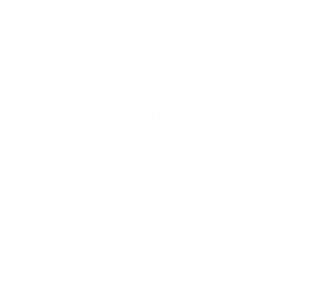 - 1ère
Économie, droit et environnement du 
spectacle vivant.
Culture et sciences chorégraphiques 
ou musicales ou théâtrales
Pratique chorégraphique ou musicale
ou théâtrale
- Term
Culture et sciences chorégraphiques, 
ou musicales, ou théâtrales
Pratique chorégraphique ou musicale
ou théâtrale
9
Après 2GT ou 2de spécifique
Sciences et technologies de l'hôtellerie et de la restauration
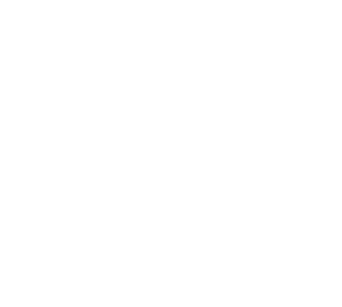 - Term
Économie et gestion hôtelière
Sciences et technologies culinaires et des 
services 
enseignement scientifique 
alimentation-environnement
- 1ère
Enseignement scientifique 
alimentation-environnement
Sciences et technologies culinaires et des services
Économie et gestion hôtelière
10
Le bac professionnel
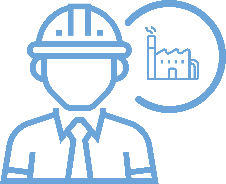 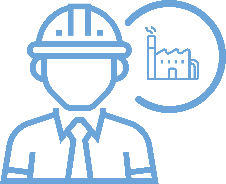 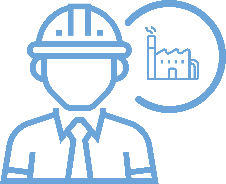 Enseignements professionnels
Enseignements professionnels
et français en co-intervention
Enseignements professionnels
et mathématiques en co-intervention
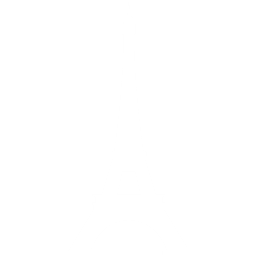 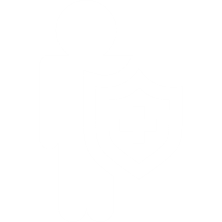 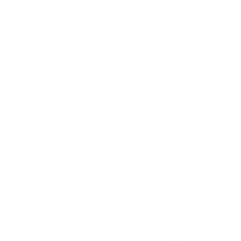 Réalisation d'un chef d'œuvre
Prévention-santé-environnement
Economie-gestion ou économie-droit
Français, histoire-géographie et 
enseignement moral et civique
Langues 
vivantes
Mathématiques
EPS
Arts appliqués
Sciences
11
18 à 22 semaines de stages en entreprises
Le certificat d’aptitude professionnelle
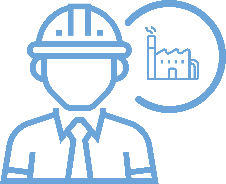 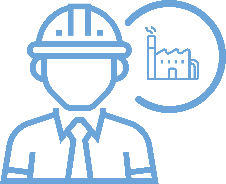 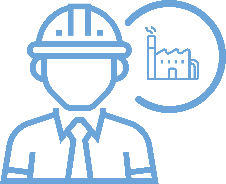 Enseignements professionnels
Enseignements professionnels
et français en co-intervention
Enseignements professionnels
et mathématiques en co-intervention
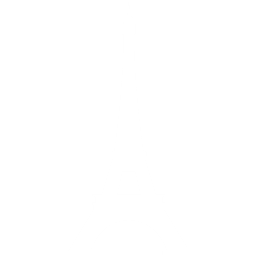 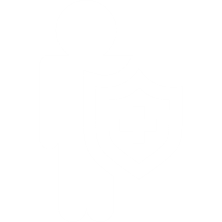 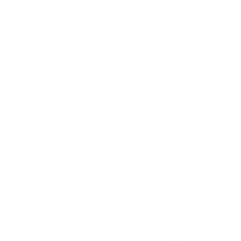 Réalisation d'un chef d'œuvre
Prévention-santé-environnement
Economie-gestion ou économie-droit
Français, histoire-géographie et 
enseignement moral et civique
Langues 
vivantes
EPS
Arts appliqués
Mathématiques
Sciences
12
12 à 14 semaines de stages en entreprises
Et après?
Insertion professionnelle possible. Poursuite d’étude possible, majoritairement 
en bac +2/+3
Insertion professionnelle.
Eventuellement passage en 1ère bac pro si place disponible
Poursuite d’étude obligatoire.
Majoritairement en bac +2/3, également possible en 
bac +5
Poursuite d’étude obligatoire.
Majoritairement en bac +5, également possible en bac +2/3.
Après un baccalauréat général
Après un baccalauréat technologique
Après un baccalauréat professionnel
Après un CAP
13
Comment se fait l’affectation ?
1 – En fonction du secteur géographique du domicile de l’élève :
	- Pour la majorité des sections de seconde GT. 
Le lycée Jean Moulin (Thouars).


2 – En fonction d’un barème :
	- Pour les CAP et Bac Professionnel en temps plein (= formation en lycée professionnel) 
	- Pour certains enseignements technologique de seconde GT


3 –  Sur recrutements spécifiques pour certaines filières


4 – Pour les MFR et établissements privés, contact obligatoire en amont.
14
Le barème
Lorsque le nombre de places est limité une application informatique, AFFELNET, prend en compte les résultats scolaires pour départager les élèves. Le calcul des points liés aux évaluations se fait selon les modalités suivantes :
En fonction des 8 composantes du socle commun de connaissances de compétences et de culture mentionnées dans le bilan de fin de cycle 4.
 En fonction des évaluations disciplinaires des bilans périodiques (sept champs disciplinaires) de la classe de troisième.


Attention : Pour certaines formations (voie professionnelle et certains enseignements exploration) il y a beaucoup plus de demandes que de places.
15
Attention
- Les élèves de 3ème générale ne sont pas prioritaires pour accéder aux CAP en temps plein. Ils ont donc très peu de chance d’être sélectionnés.

- La recherche d’un apprentissage est relativement compliquée, surtout dans le contexte sanitaire actuel. Il peut-être difficile pour les élèves de 3ème de signer un contrat d’apprentissage.
16
LOUET Sébastien 

Psychologue de l'Éducation Nationale de la spécialité "Éducation, Développement et Conseil en Orientation Scolaire et Professionnelle" 

Présence :

CIO de Bressuire accueil tout public
Centre des Finances Publiques 124 Boulevard de Poitiers 79300 Bressuire 
Tel : 05 16 52 69 52 

Collège Marie de la Tour d’Auvergne pour les élèves du collège et leurs familles
Collège Molière pour les élèves du collège et leurs familles

Lycée Jean Moulin pour les élèves du lycée et leurs familles
17